Weeding with Friends
School Edition
Leah Gregory
Membership Coordinator - 
School Library Liaison
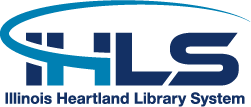 [Speaker Notes: Basic Introduction?

Can’t Shelve This Podcast: https://railslibraries.org/news/114460]
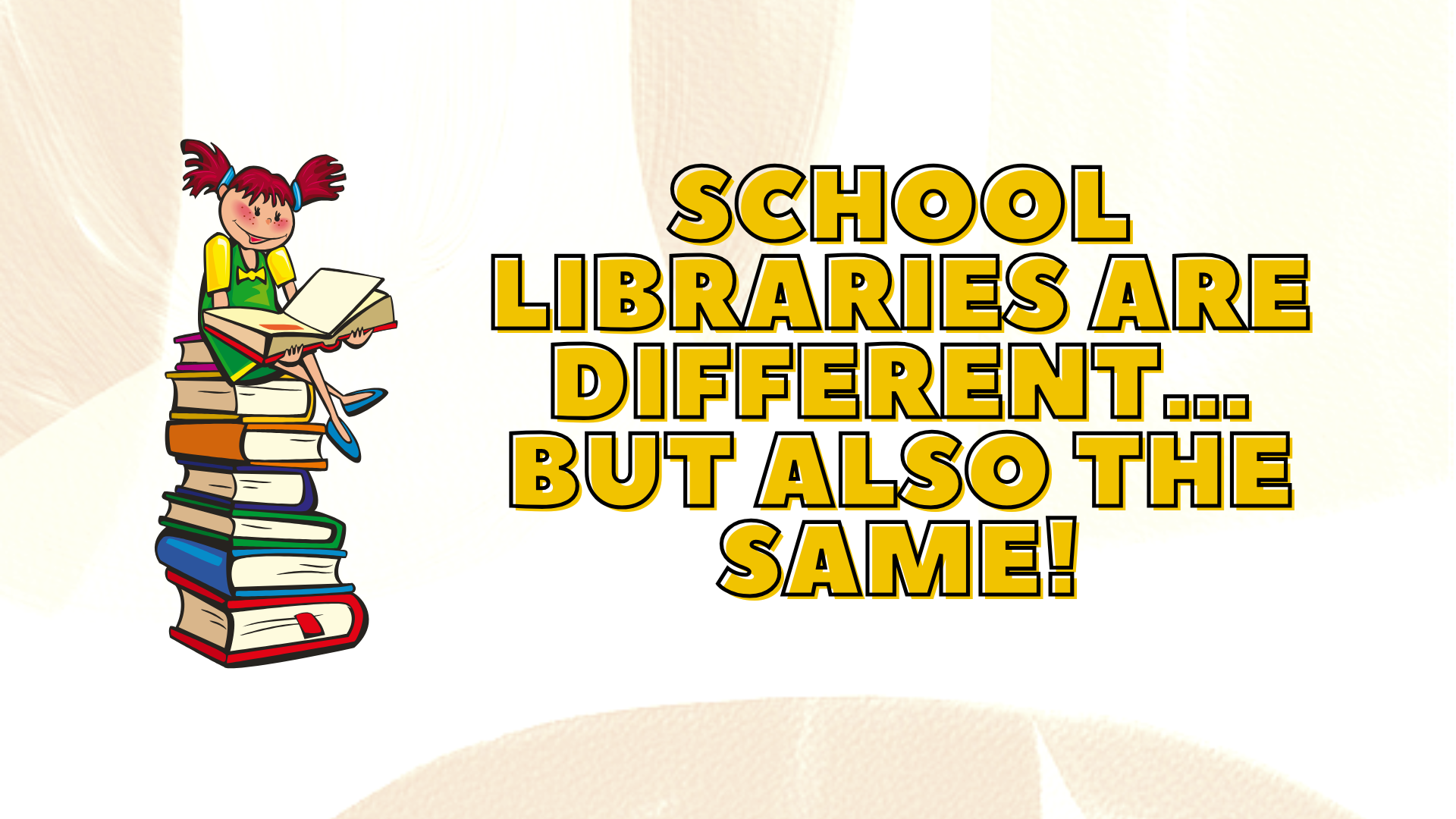 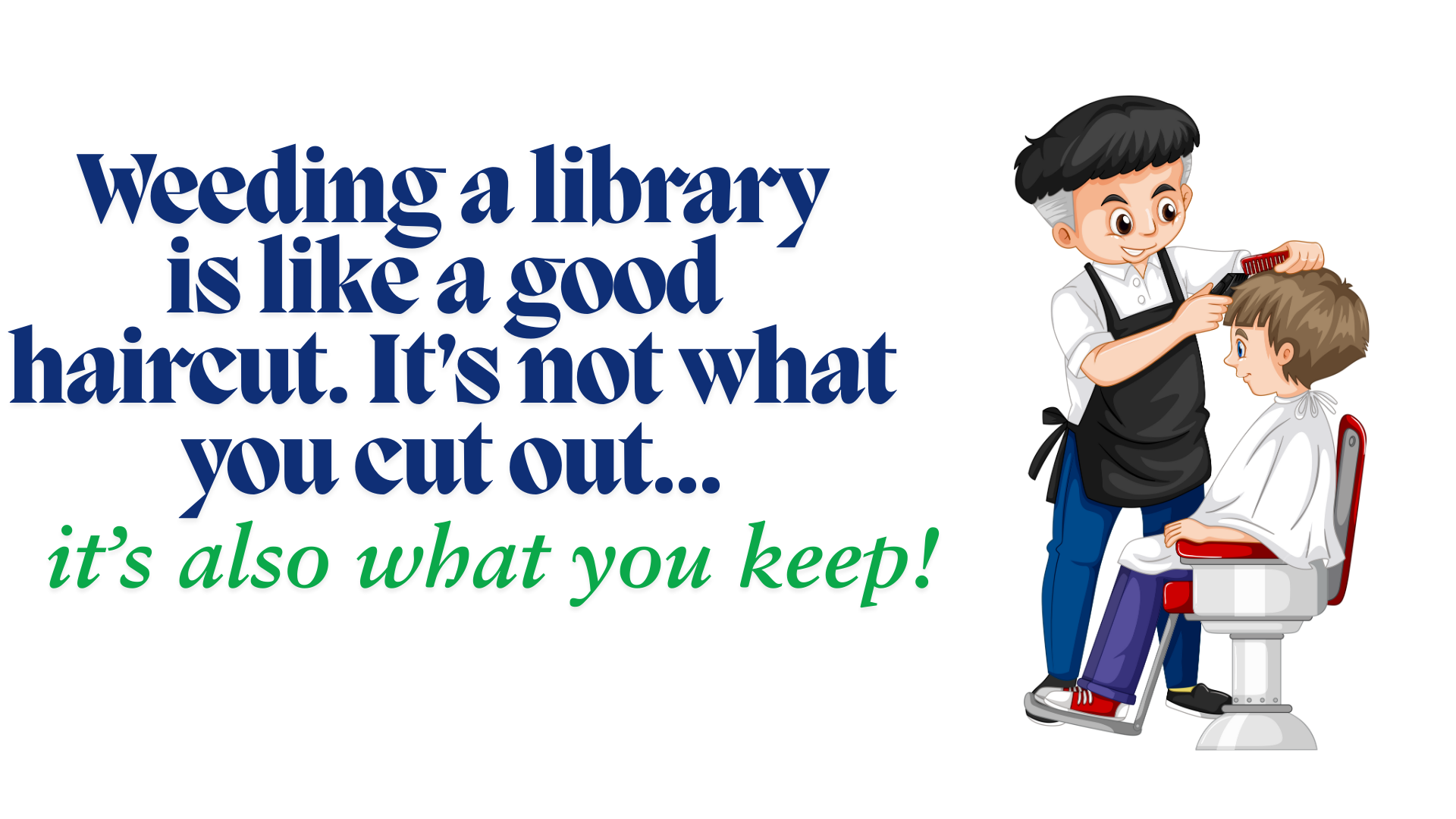 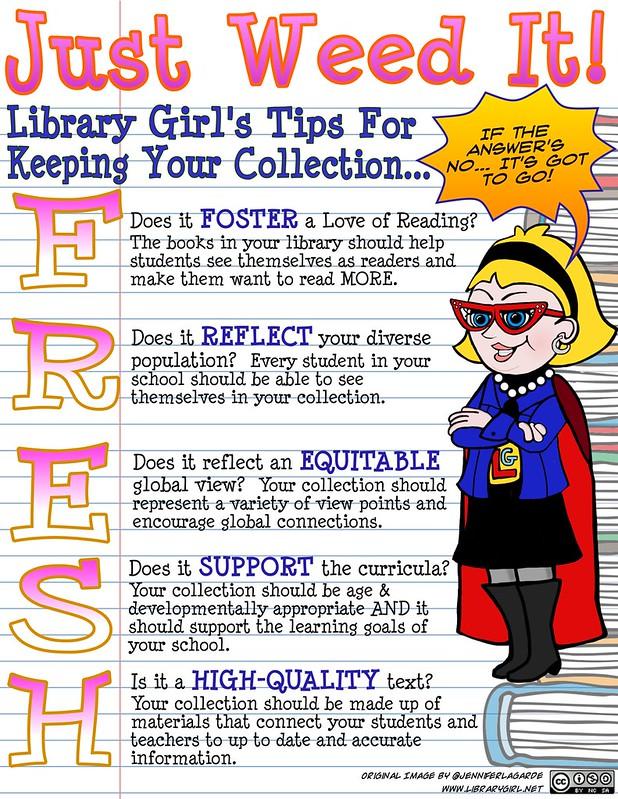 What should you keep?
Local History
Works by Local Authors
Works in Local Settings
Series with Special Merit
Items for Curriculum Units
Items that contribute to Equity/Diversity/Inclusion
Source: Jennifer LaGarde, librarygirl.net
4
[Speaker Notes: Previous approaches discuss determining what to remove, but how do you decide what to keep? 

Discuss each component
Items you may want to consider keeping:
Local History
Works by local authors
Works in local settings
Series with special merit
Donations from important donors]
But also, sentiment has no place here…
Award winners
Your childhood favorites
Older favorites 
Books your children loved
Materials from defunct projects
Expensive but outdated items
Special or signed editions



No books on your shelf is better than the wrong books on your shelf.
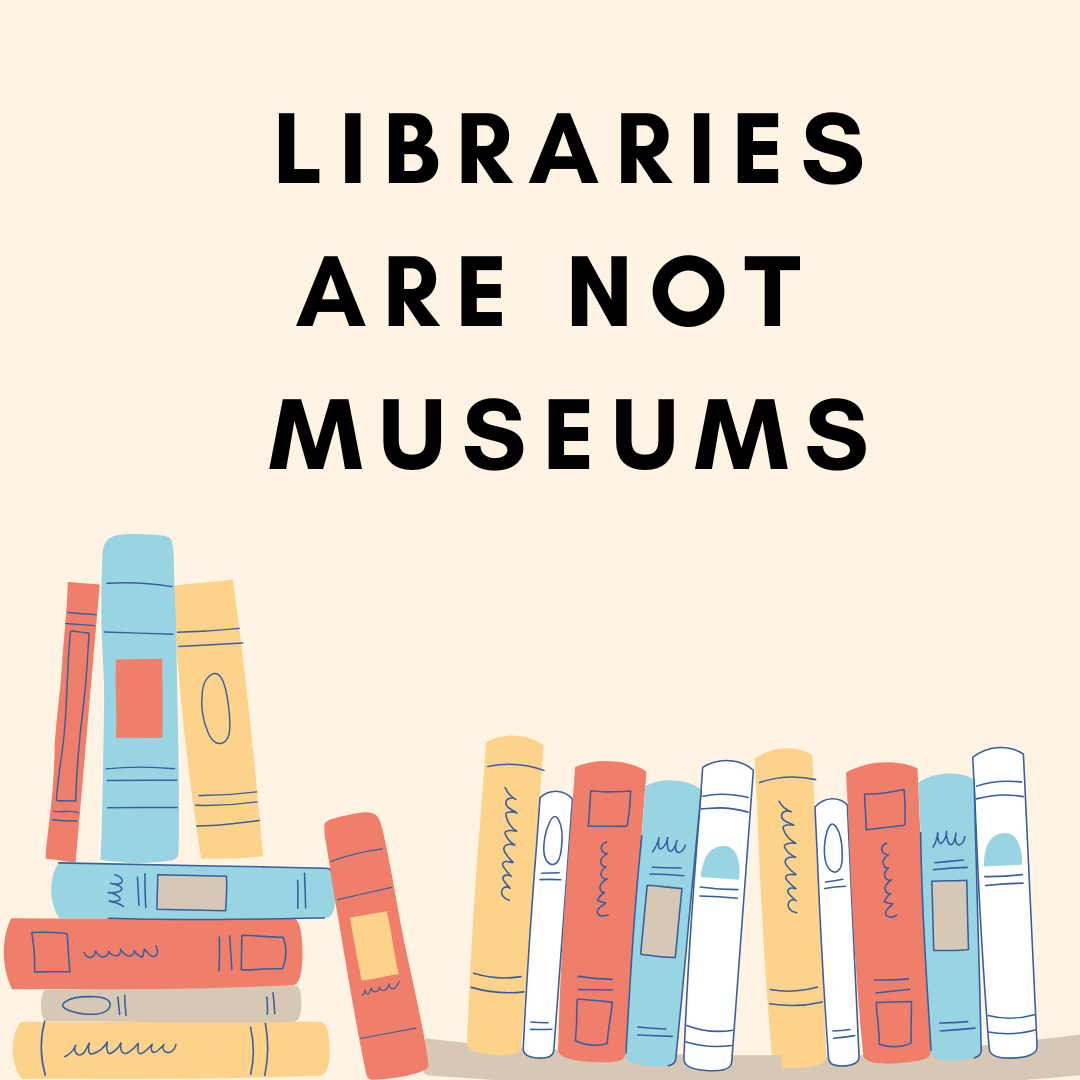 Weeding
Perspective
Age of 
Collection
FACTORS TO
CONSIDER
Condition of 
Material
Non-Circulating Materials
Relevance
of Material
6
[Speaker Notes: First talk about weeding:
What is it? 

Why do it? 
Space
Saves Time
Overall appeal of collection (visual, variety)
Reliability of information in the collection

Is this part of your library policies? 

Obstacles You Face:
Time
Cost
Staff Resistance
Reactions of others
Fear (remember, no books is better than the wrong books)

Factors to Consider?
**Items in yellow are areas where your library data comes in handy for making weeding decisions 
Age of collection - Data can help with evaluation
Non-circulating materials - Data can help with evaluation
Time period? 3 yrs
Why isn't it circulating? - If it's not a candidate for removal due to other issues, consider marketing, promotion, shelving
**What about more subjective items? Such as:
Perspective - Social Justice, Offensive, appropriate to the audience
Relevance of material	
Condition of Materials/Damaged
There are some additional strategies to help you make decisions about those, too]
What’s Important?
Circulation
Holds
Age (Publication Date)
Acquisition Date
Material History
Bad Data = Bad Report
Weeding: Using Library Reports
What to Know
7
[Speaker Notes: Another report that can help is the ShelfList Report
⇒ Ask attendees to locate their ShelfList Report


Need to understand in-library usage]
Weeding: Using Library Reports
Consider:
Time range
Ability to drill down
Less is more
What to Know
8
[Speaker Notes: Choose reports where you can adjust the time range
Choose reports where you’re able to drill down if needed
Don’t overwhelm yourself - sometimes less is more. Some reports will provide way more information than you actually need and can be cumbersome to use.]
Shelf List Report
Collection Stats Report
Holds Report
Collection Statistics Summary Report
Weeding: Using Library Reports
Where to Find Data
9
[Speaker Notes: Let’s talk about a few reports you can use
Another report that can help is the ShelfList Report
⇒ Ask attendees to locate their ShelfList Report


Need to understand in-library usage]
Weeding: Using Library Reports
ShelfList Report
10
[Speaker Notes: What is this missing? 
In library usage (only accounts for materials that are checked out) 
Combat this by scanning books used in library when reshelving
No comparative data to previous years]
ShelfList Report
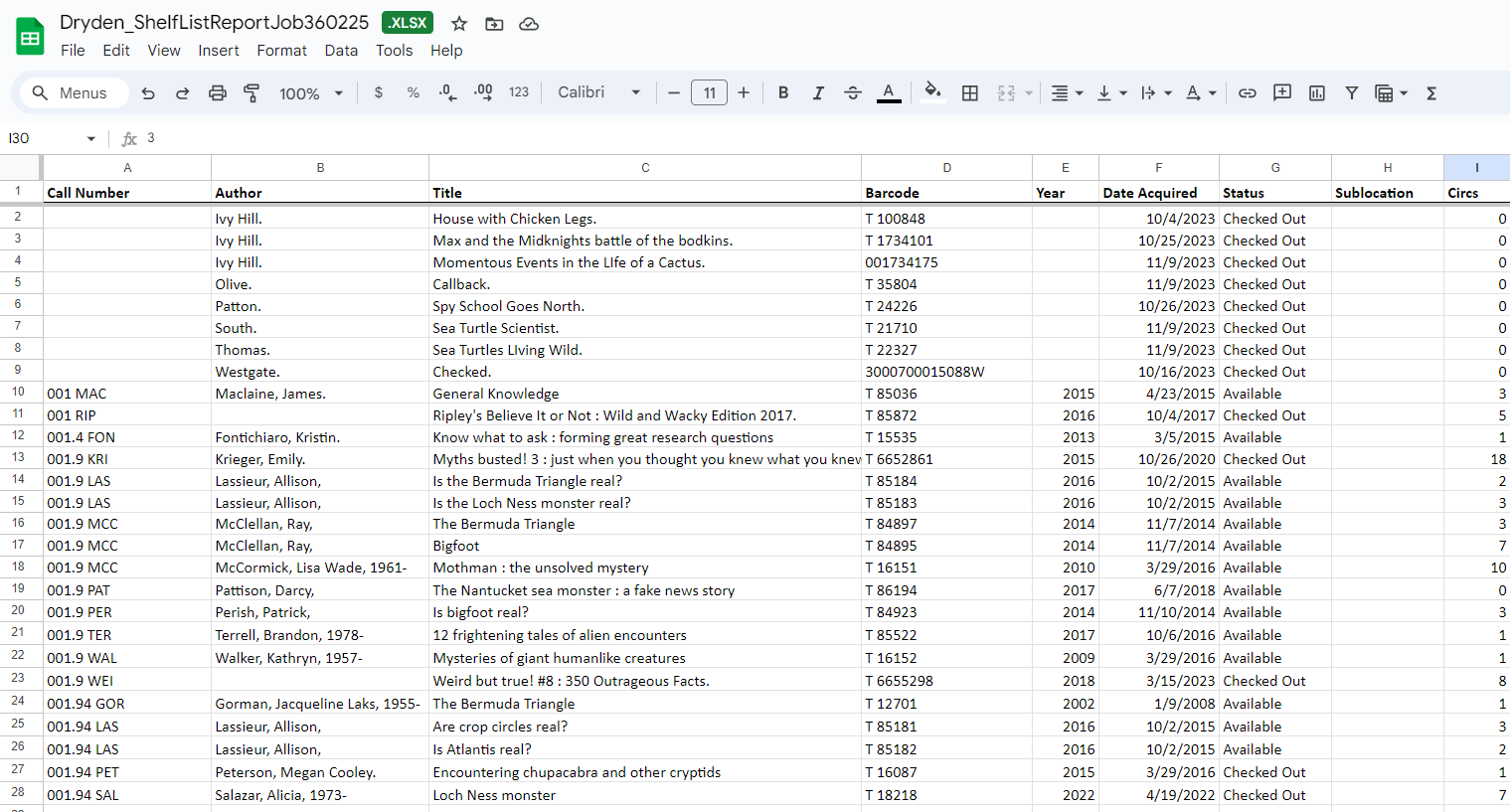 11
[Speaker Notes: **Example of ShelfList Report (sorted by Call Number)
Can use to determine age of materials
Includes usage stats (Circs) - highlighted in yellow
	
Can be sorted by Call Number
Filter out all values that aren’t 0 
Demonstrate this process
Review remaining list (CREW/MUSTIE/FRESH)]
Weeding: Using Library Reports
Circulation Stats Summary
12
[Speaker Notes: What is this missing? 
In library usage (only accounts for materials that are checked out) 
Combat this by scanning books used in library when reshelving
No comparative data to previous years]
Collection Stats Summary Example
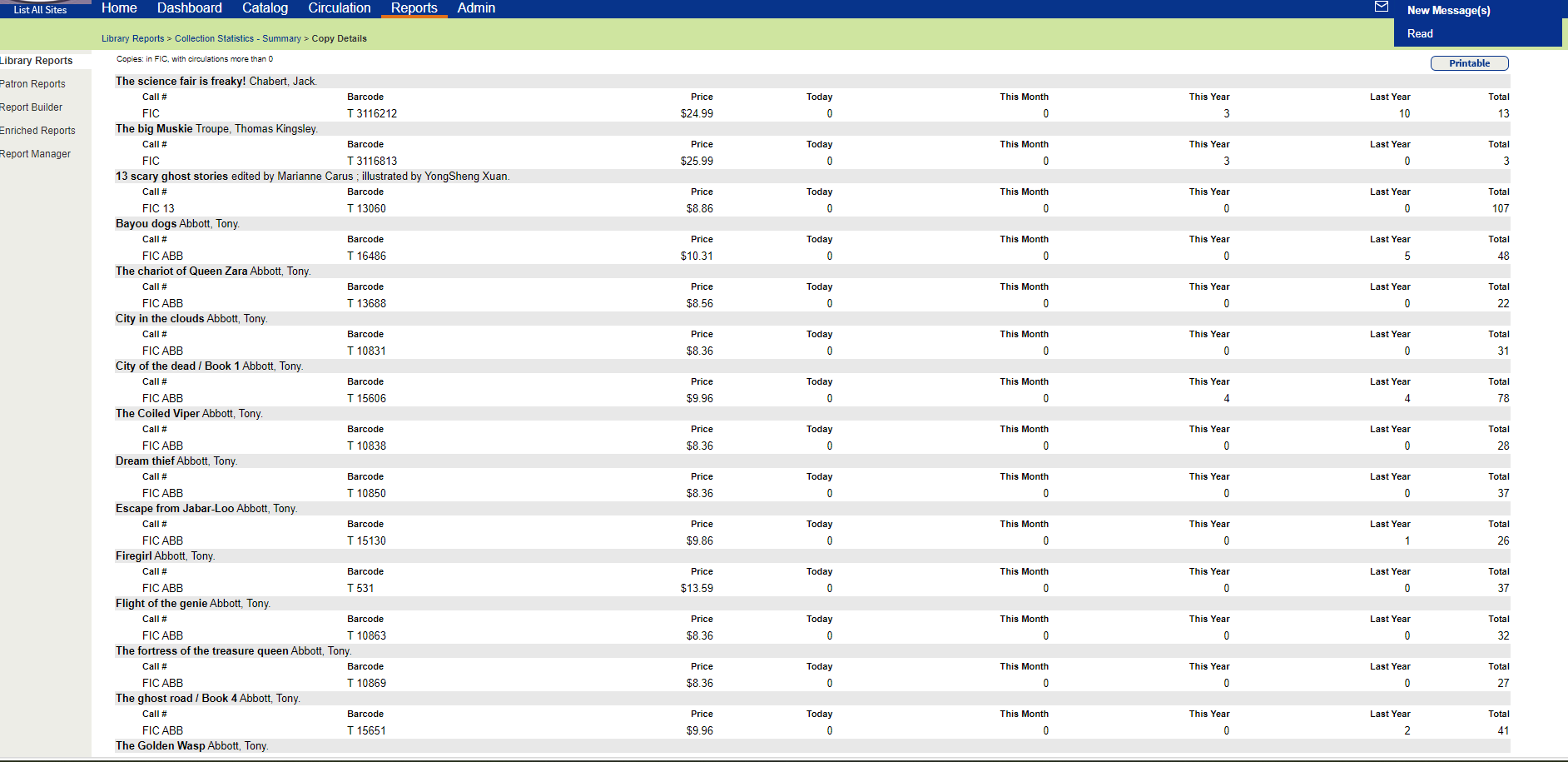 13
[Speaker Notes: Library Reports>Collection Statistics-Summary>Click on Dewey Section you want to see>Click on Total Column

Follett has great tools for comparing previous year circulation – this particular report shows multiple dates for comparison. If some title is having a bad year, but is otherwise popular, it may be worth keeping.

Walk through examples using this data
MUSTIE - titles to WEED
FRESH - titles to KEEP
Multiple Copies
Assess Demand & Weed accordingly (consider alternatives to weeding such as promotions, book talks, preferential shelving)
Research & curriculum needs? KEEP - this is why it’s important to consider materials used IN the library only (scan books when used in the library to collect the usage data)]
What’s Included?
Collection Size
Average Age
Items/Student
Print vs. Digital
Fiction vs. Nonfiction
Breakdown by Classification
Diversity
Social & Emotional Learning
Reading Levels
Weeding: Using Library Reports
TitleWise Analysis
14
[Speaker Notes: Let’s walk through some reports than can help you make weeding decisions

⇒ Ask attendees to locate their TitleWise Collection Analysis

Highlight what’s included in the report (discussed further in next two slides)
Why is this report so  important?
A lot of information in one place
It’s high level, but a good overview
Gives enough information to point you in the direction you need to explore further]
How-To for Follett Users:
Export your collection in the back office tab
Create an account and log in at Titlewave.com
Navigate to Collection Development and upload your collection
Change the parameters to suit your collection
Weeding: Using Library Reports
TitleWise Analysis
15
[Speaker Notes: TitleWise Collection Analysis Directions]
How-To for Non-Follett Users:
Export your MARC records in your LIS
Go to Titlewave.com and create an account
Navigate to Collection Development
Upload your collection to Titlewise
Change the parameters to suit your collection
Weeding: Using Library Reports
TitleWise Analysis
16
[Speaker Notes: TitleWise Collection Analysis Directions]
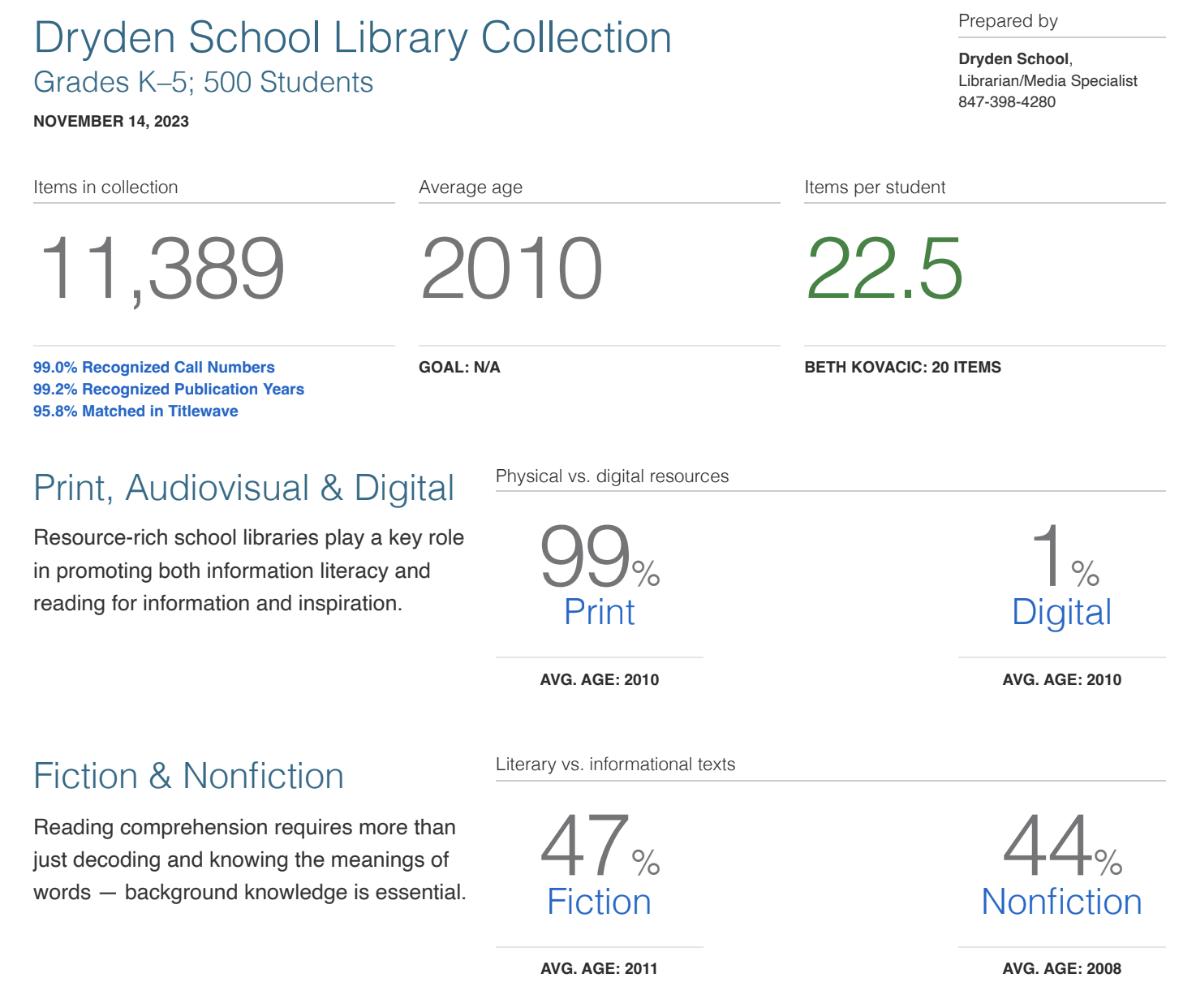 TitleWise Analysis
17
[Speaker Notes: Walk through sections of the report calling out what’s important

Items per student - ALA recommends 15-20 (Characteristics of Highly Effective School Libraries)

Highlight what’s included in the report
Discuss FRESH metrics
Review each category & show what the report provides
Click through links to further detail
FRESH
Foster a love of reading
Reflect diverse population
Equitable Global View
Support Curricula
HIgh Quality Text]
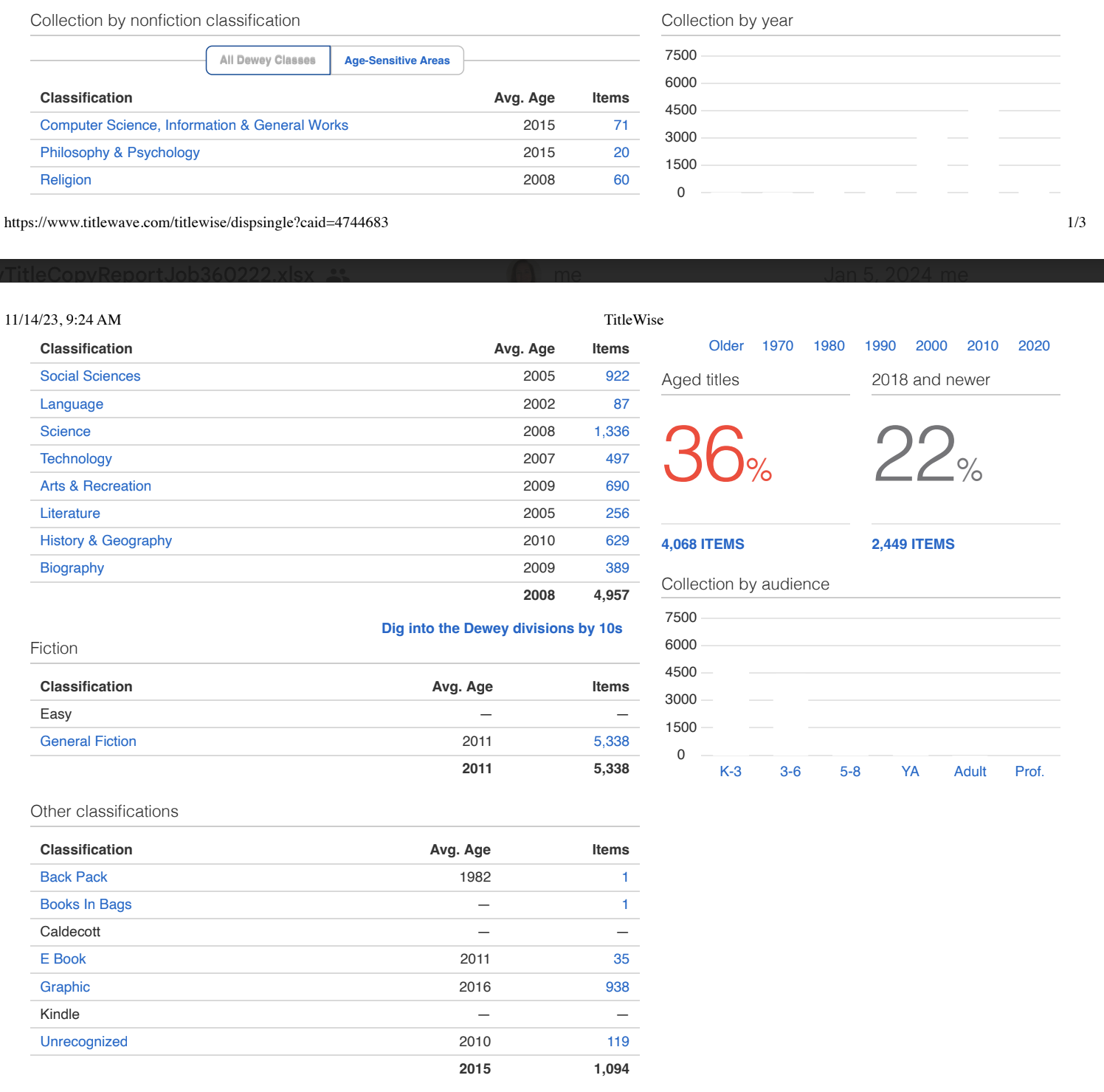 TitleWise Analysis
18
[Speaker Notes: Walk through sections of the report calling out important measures

**areas in blue are for further drill down

Highlight what’s included in the report
Discuss FRESH metrics
Review each category & show what the report provides
Click through links to further detail
FRESH
Foster a love of reading
Reflect diverse population
Equitable Global View
Support Curricula
HIgh Quality Text]
TitleWise Analysis
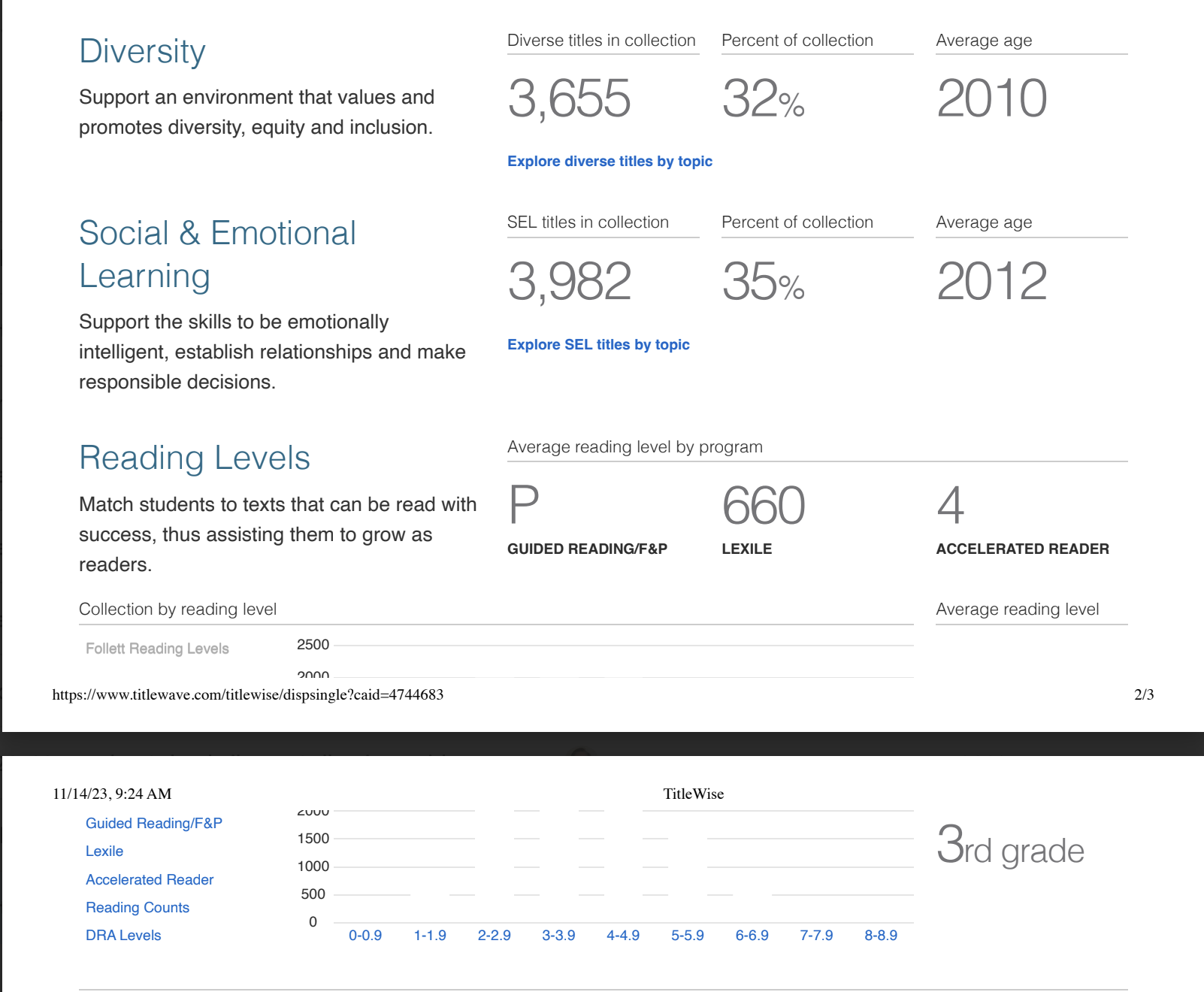 19
[Speaker Notes: Walk through sections of the report calling out important measures

**areas in blue are for further drill down

Highlight what’s included in the report
Discuss FRESH metrics
Review each category & show what the report provides
Click through links to further detail
FRESH
Foster a love of reading
Reflect diverse population
Equitable Global View
Support Curricula
HIgh Quality Text]
Weeding: Using Library Reports
Limitations to Consider:
Data isn’t ready to use
Makes decisions for you
Bad Data = Bad Report
TitleWise Analysis
20
[Speaker Notes: Discuss limitations of the report
Data isn’t in a ready to use format
Don’t even get me started on just the layout and how it doesn’t align to a page :) 
Requires you to put the information into another tool to manipulate it
Makes some decisions for you (less personal influence)
Bad Data - Bad Report
The catalog has to be very clean 
Unless you use full MARC records consistently, the data isn’t in the catalog to be pulled for the report

Do attendees use this report for weeding? Why or why not?]
Questions?
Contact me using the information below: